Alternative Splicing of the PKCδ Gene
Amanda Morris
Umberto napoletano
Jesse robinson

Dr. Audrey shor
Dr. niketa patel
Objective of Project
To increase understanding of the structure and functions of PKCδ through the use of structural alignment, protein modeling and gene mapping.
History of PKC
First discovered in 1977
Activated by DAG and Calcium
Some exceptions
3 classes
Classical
Novel
Atypical
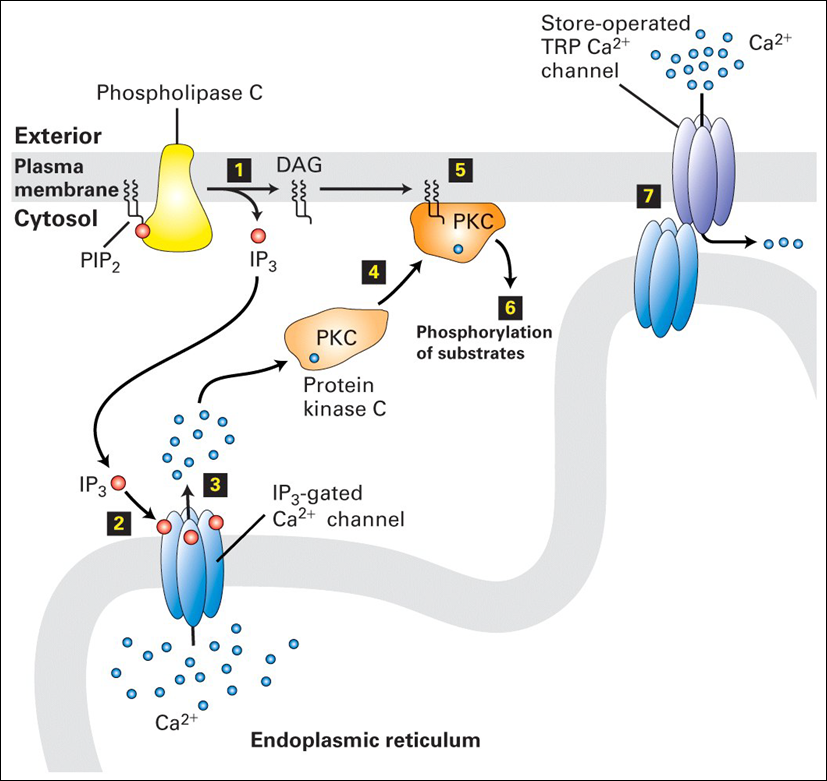 http://www.studyblue.com/notes/note/n/pharmacology-test-2/deck/45321
PKCδ
Novel PKC
Calcium independent 
11 isoforms
PKCδI and VIII are human variants
Opposing functions
PKCδI: Apoptosis
PKCδVIII: Pro-survival
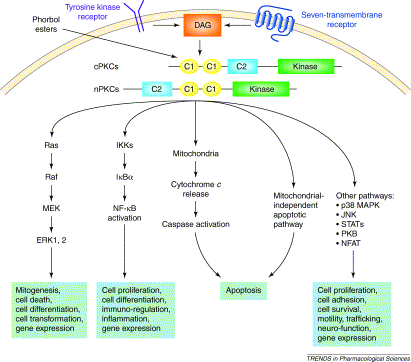 PKCδ
http://atlasgeneticsoncology.org/Genes/PRKCDID42901ch3p21.html
Opposing Functions
Alternative splicing 
Addition of 31 nucleotides between exons 10 and 11
Interruption of hinge region
Cleavage necessary for activation
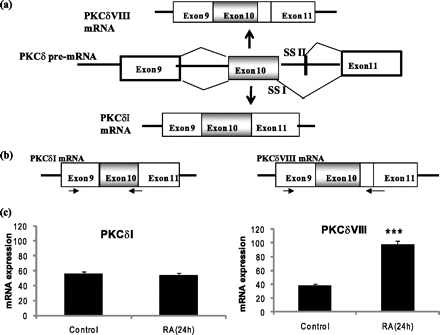 http://www.jbc.org/content/285/34/25987
Retinoic Acid and SC35
RA promotes alternative splicing 
SC35
Includes 93 nucleotides from intron
PKCδVIII is created
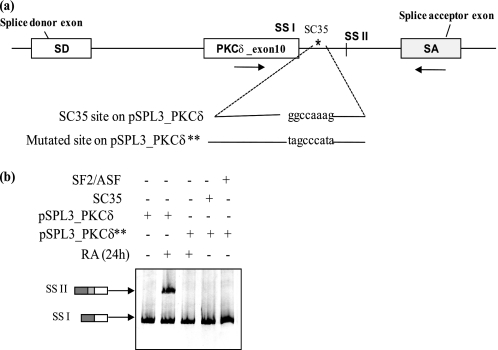 http://www.jbc.org/content/285/34/25987
Model
Objective of Instructional Materials
To improve the understanding of how alternative splicing and post-translational modifications can alter the function of PKCδ isoforms.
Gene Map
Obtained mRNA sequence from NCBI
Additional nucleotides from NCBI
Protein sequence “hidden” across 3 reading frames
Each frame was aligned (RNA,1,2,3)
Instructional guidelines
Protein Sequence
mRNA sequence
Differing functions